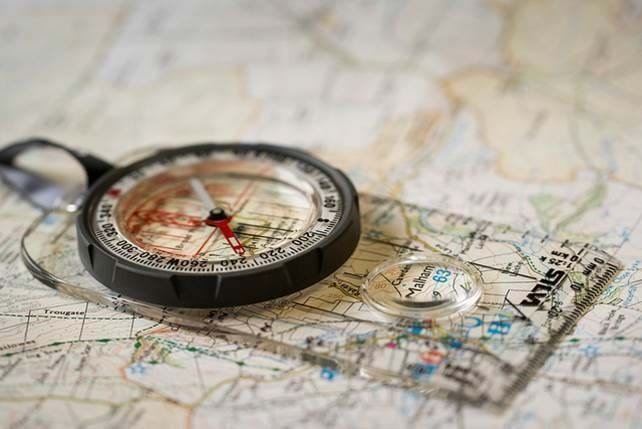 Map Skills
The 16 Point Compass
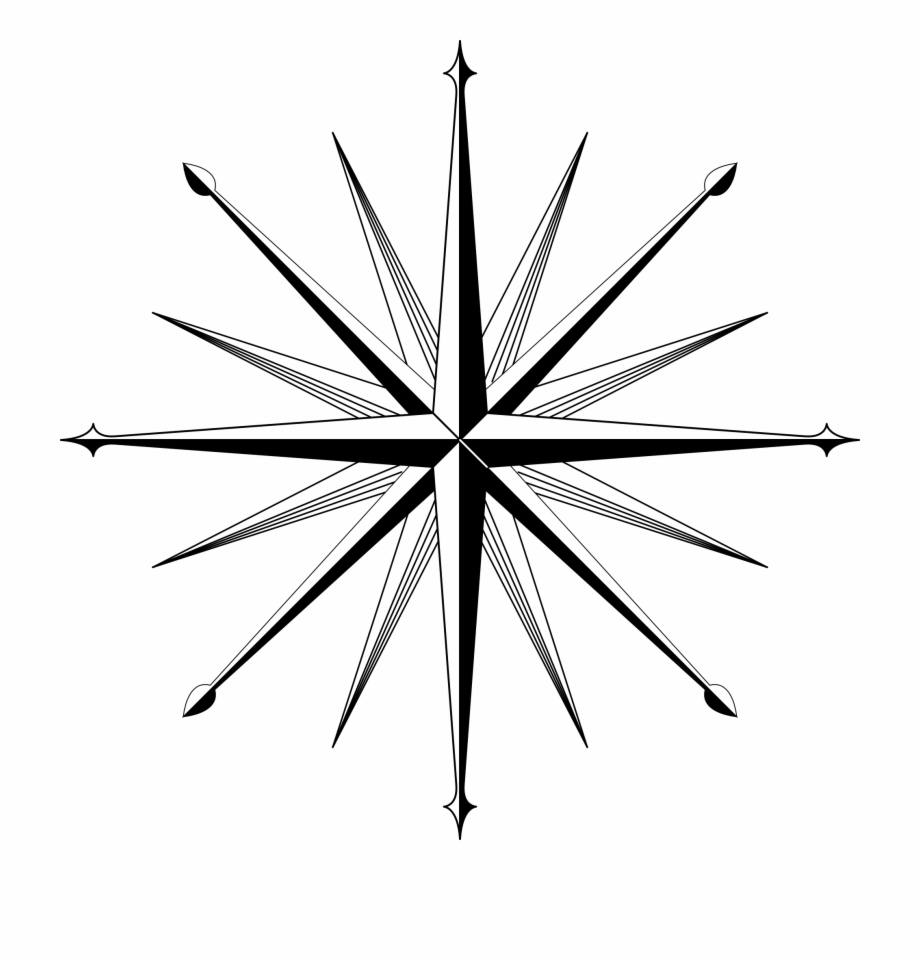 The 16 Point Compass
N
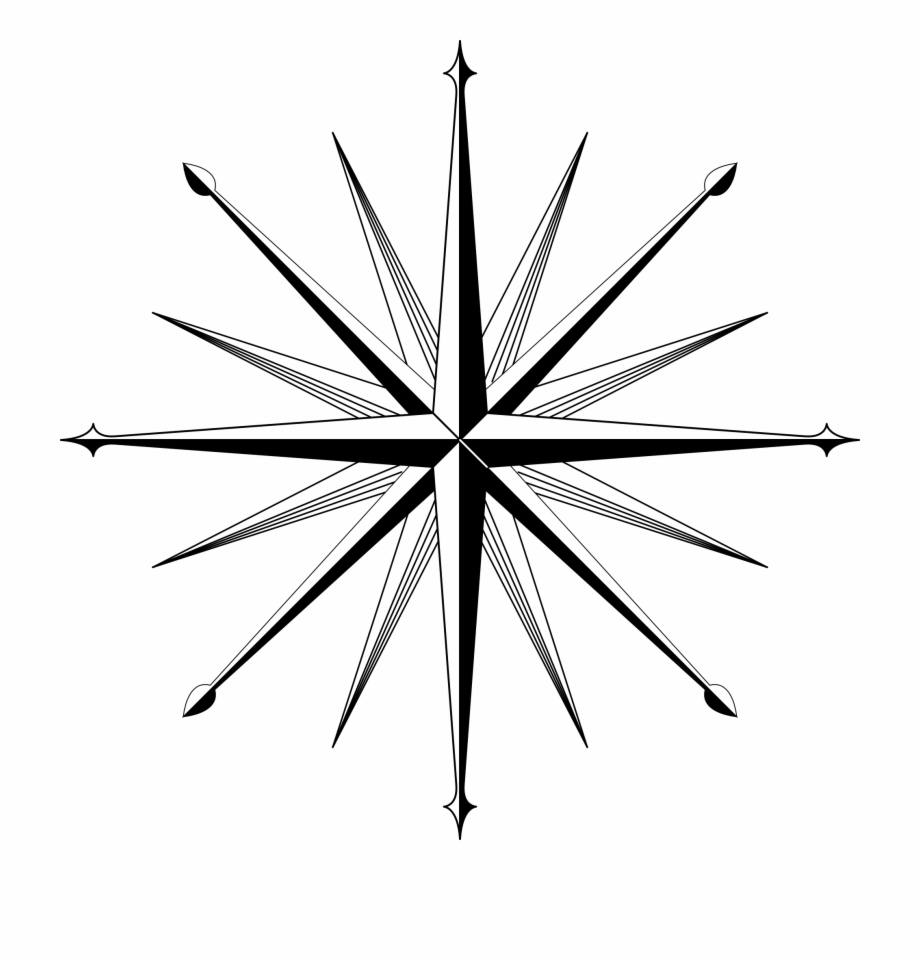 The 16 Point Compass
N
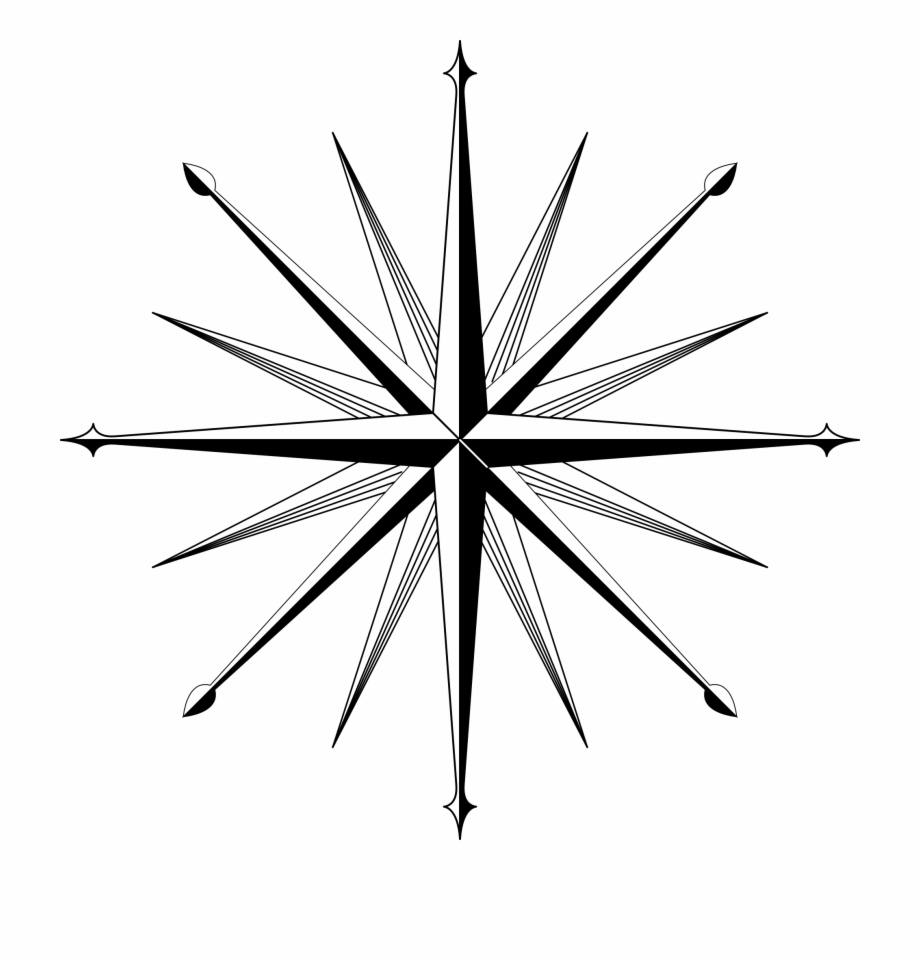 E
The 16 Point Compass
N
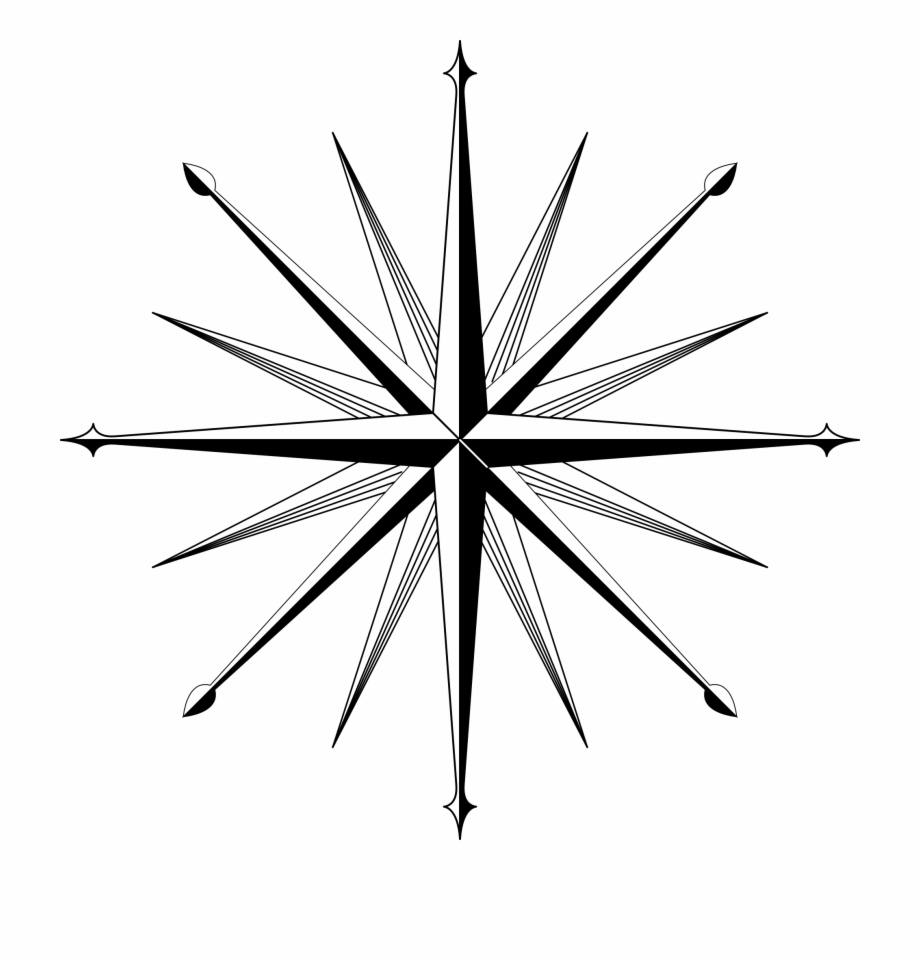 E
S
The 16 Point Compass
N
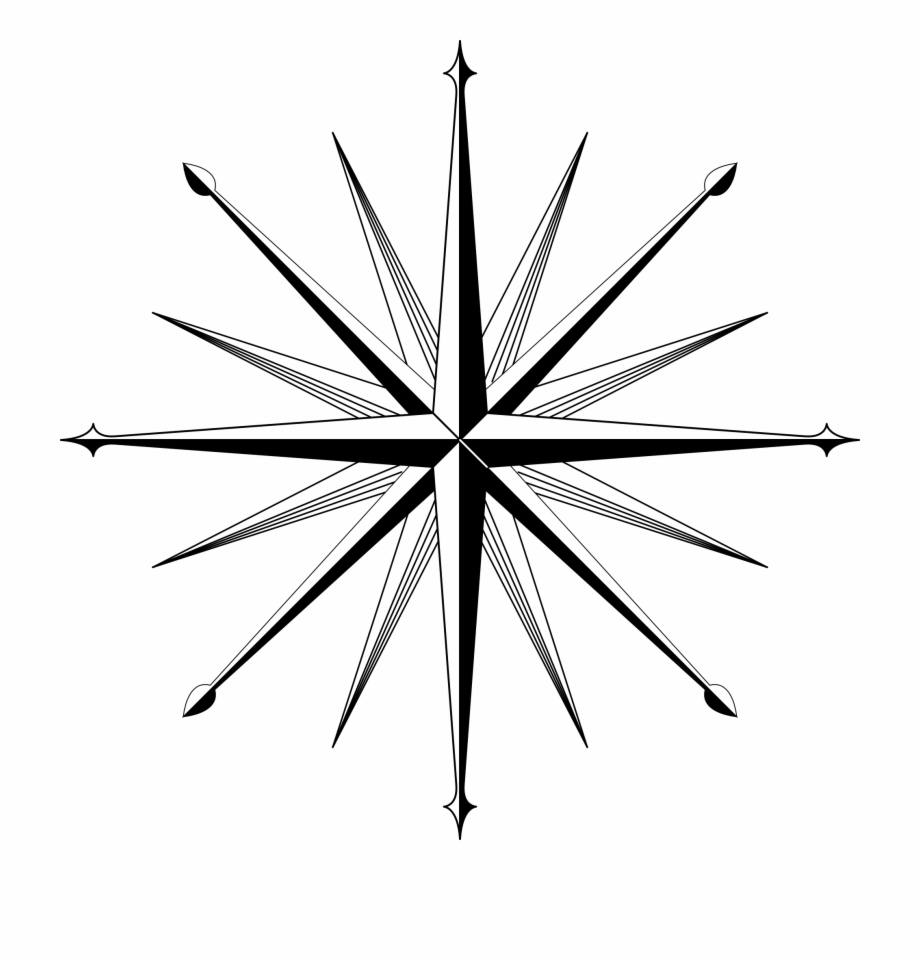 W
E
S
The 16 Point Compass
N
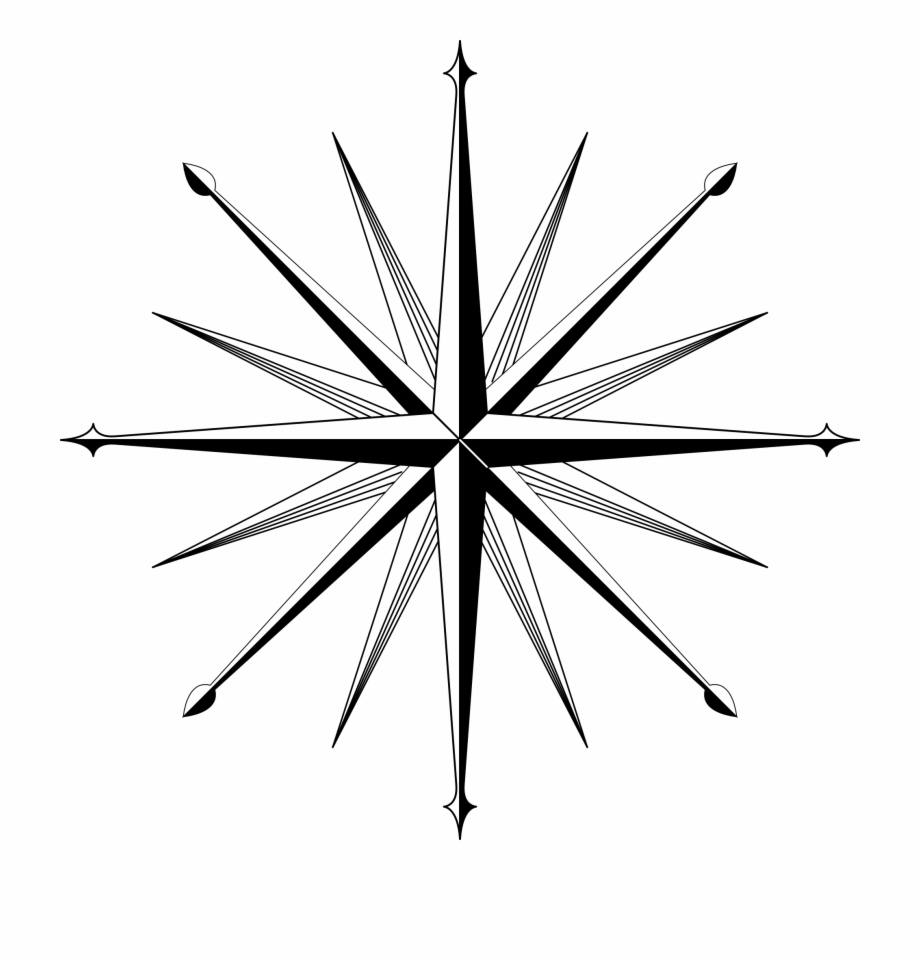 NE
W
E
S
The 16 Point Compass
N
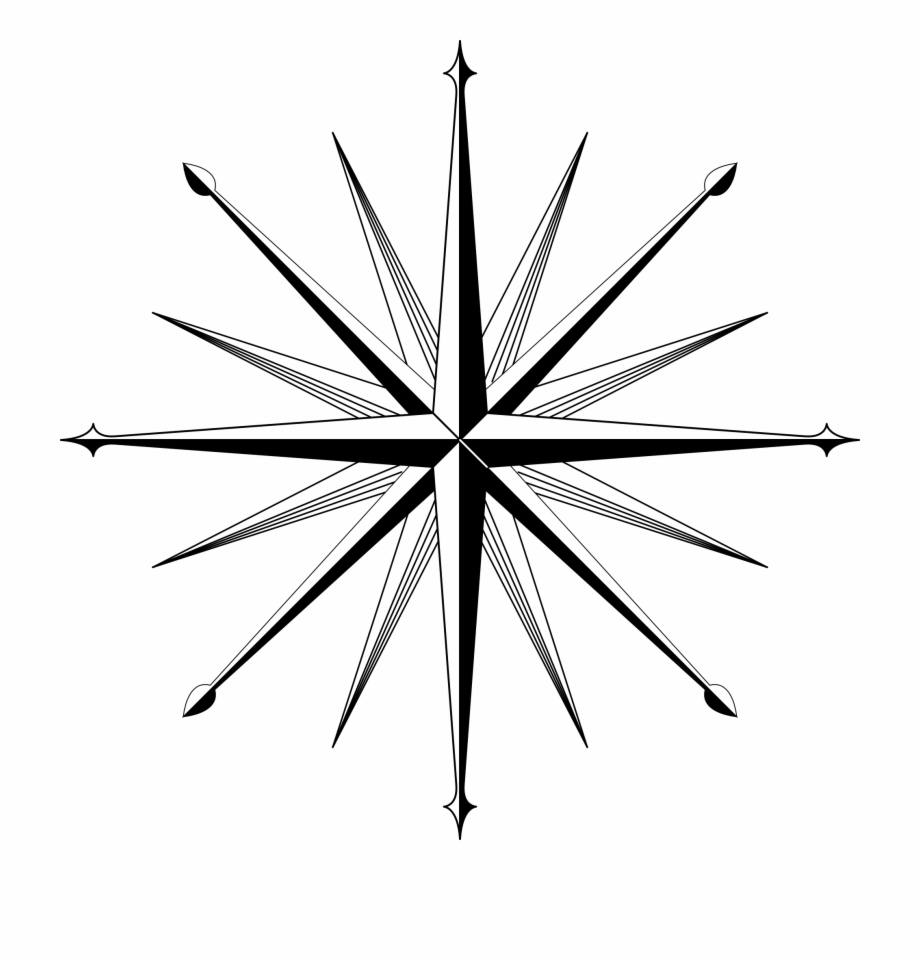 NE
W
E
SE
S
The 16 Point Compass
N
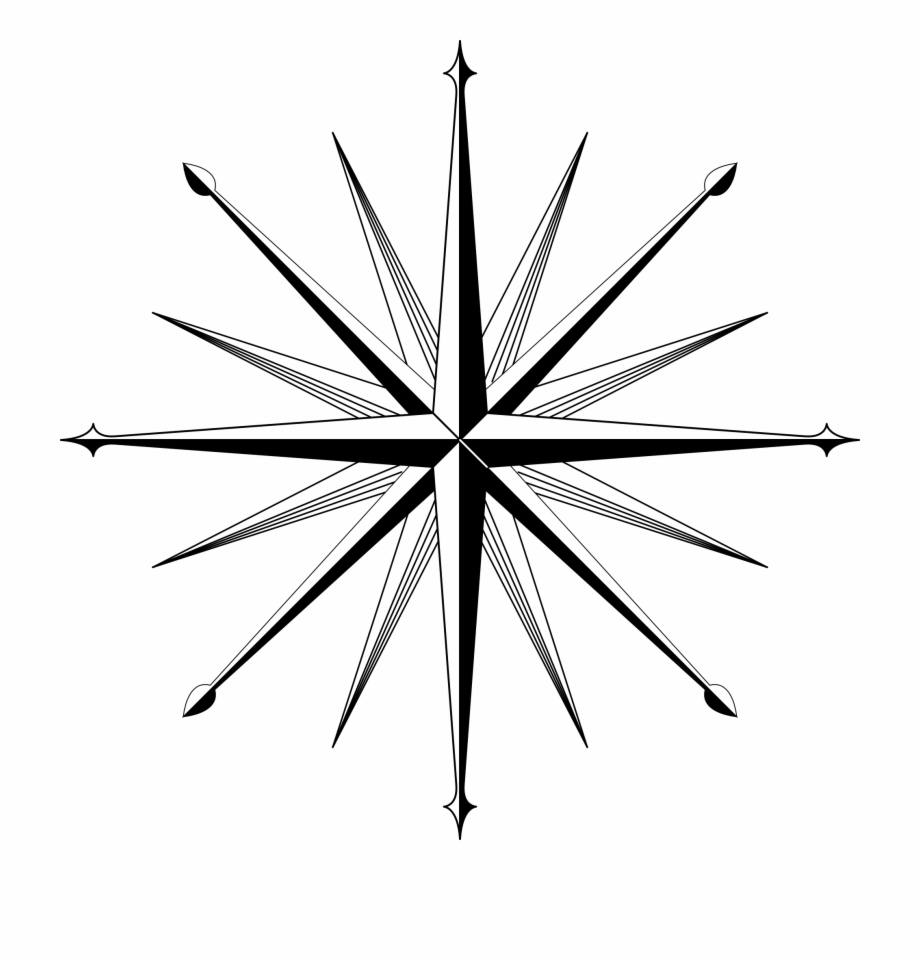 NE
W
E
SW
SE
S
The 16 Point Compass
N
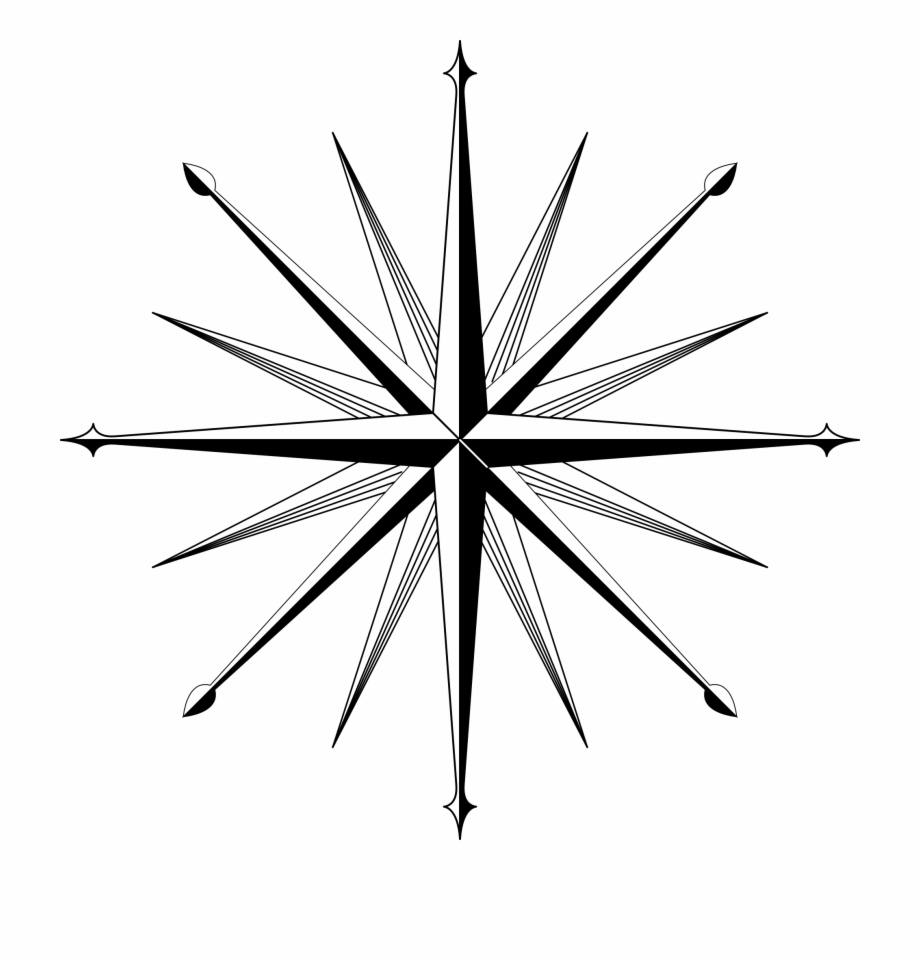 NW
NE
W
E
SW
SE
S
The 16 Point Compass
N
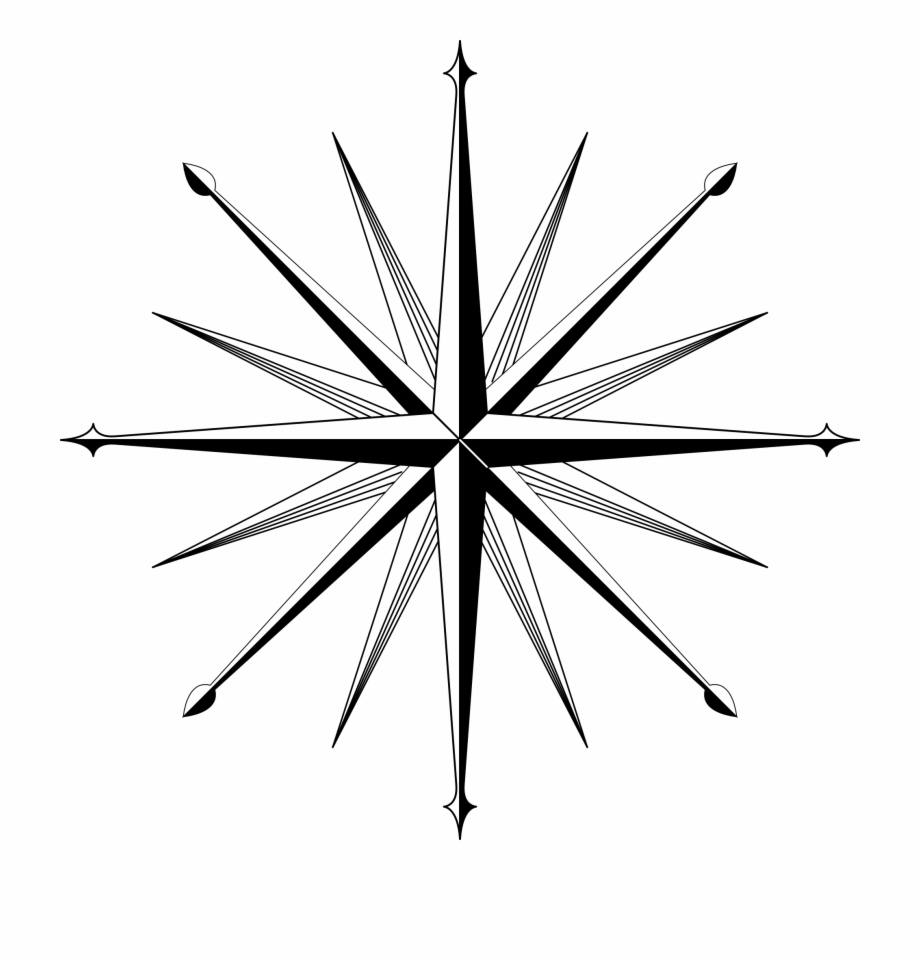 NNE
NW
NE
W
E
SW
SE
S
The 16 Point Compass
N
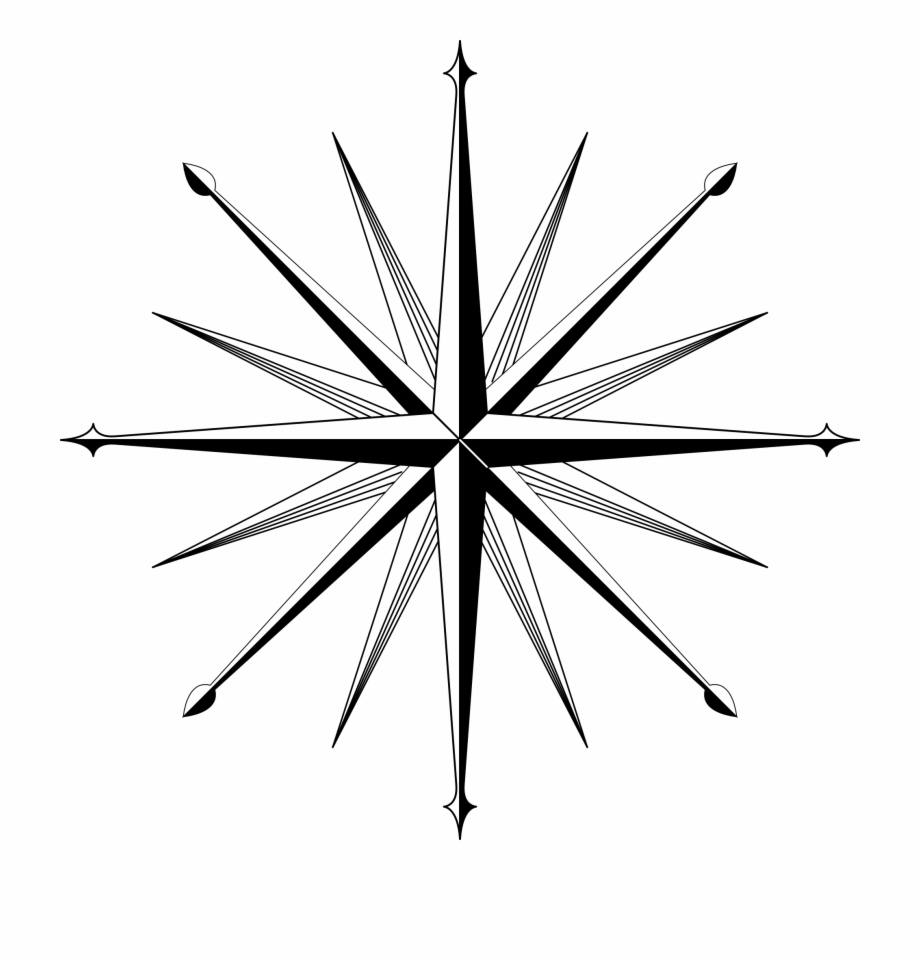 NNE
NW
NE
ENE
W
E
SW
SE
S
The 16 Point Compass
N
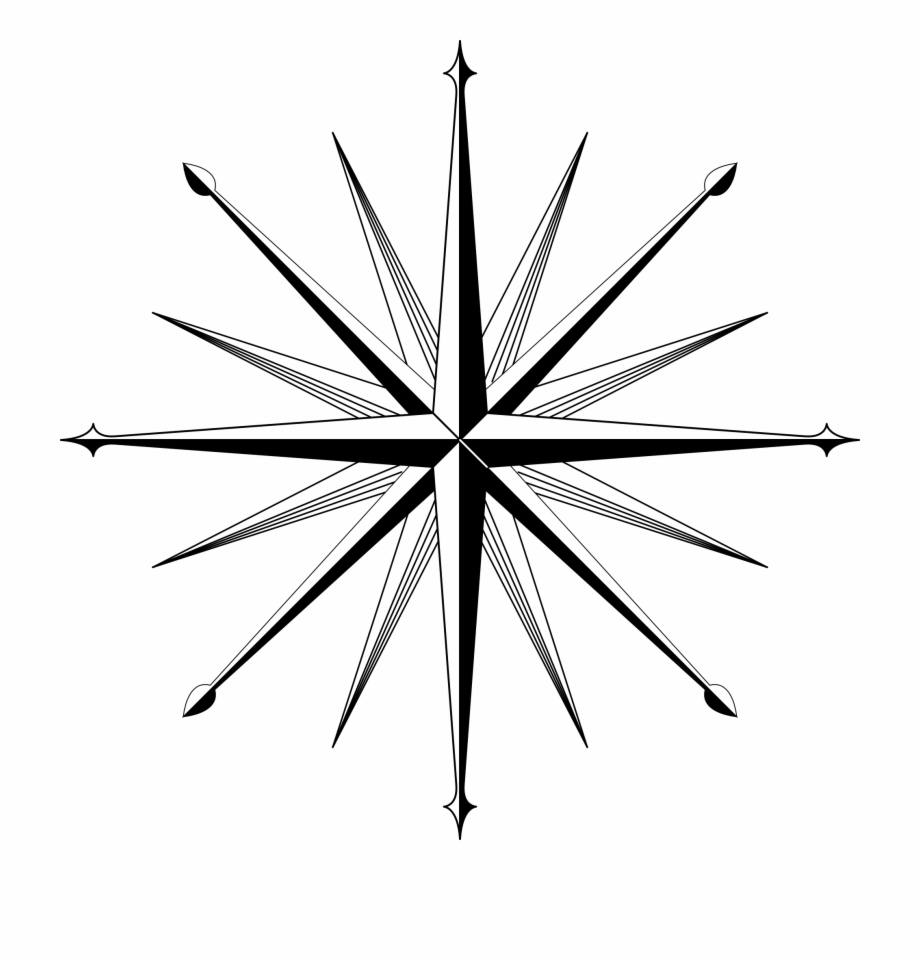 NNE
NW
NE
ENE
W
E
ESE
SW
SE
S
The 16 Point Compass
N
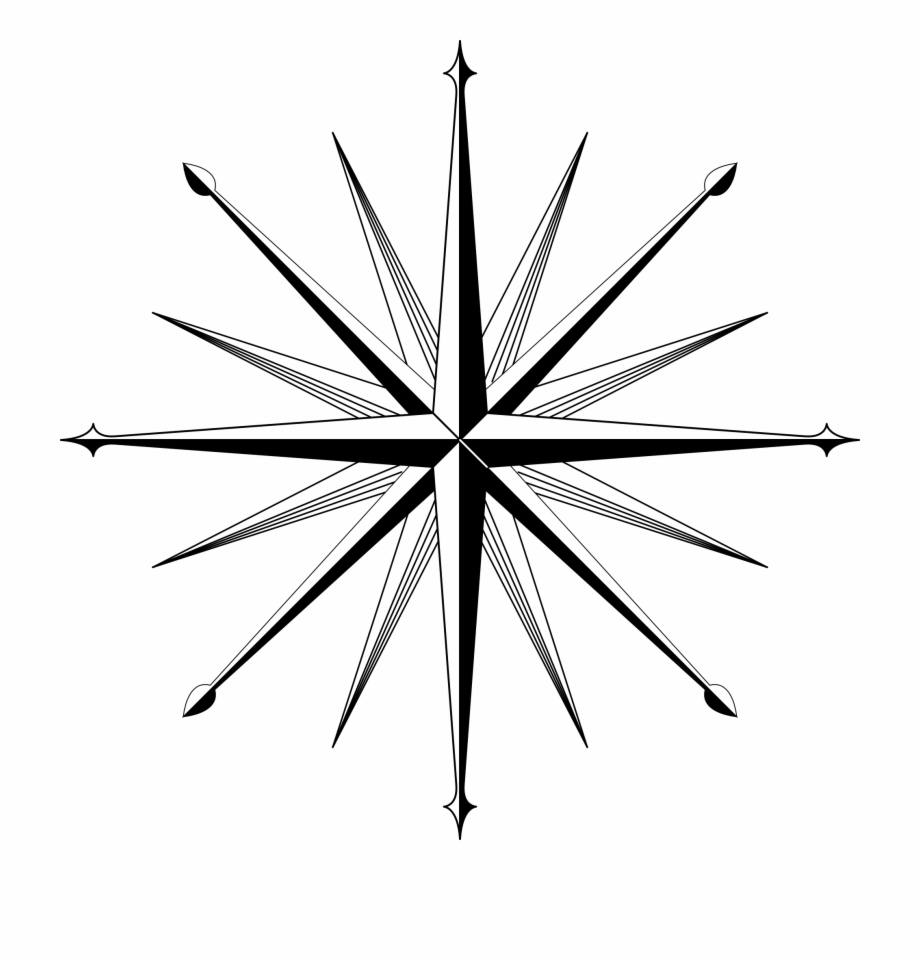 NNE
NW
NE
ENE
W
E
ESE
SW
SE
SSE
S
The 16 Point Compass
N
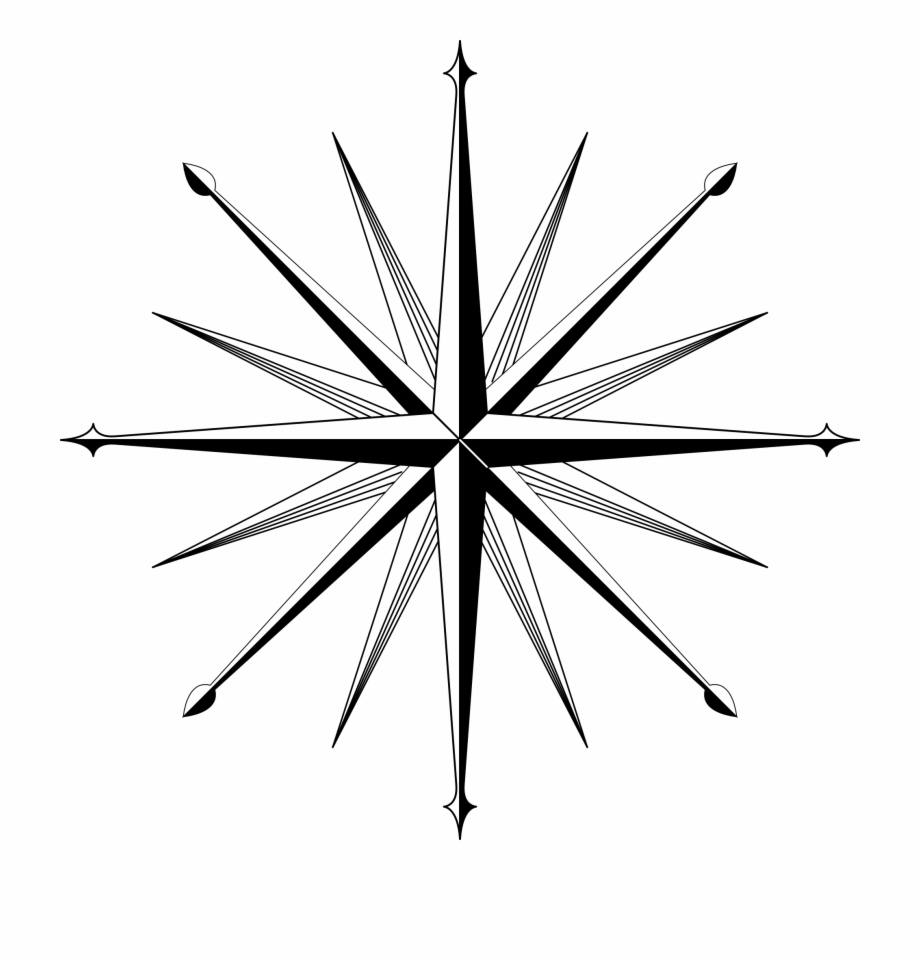 NNE
NW
NE
ENE
W
E
ESE
SW
SE
SSW
SSE
S
The 16 Point Compass
N
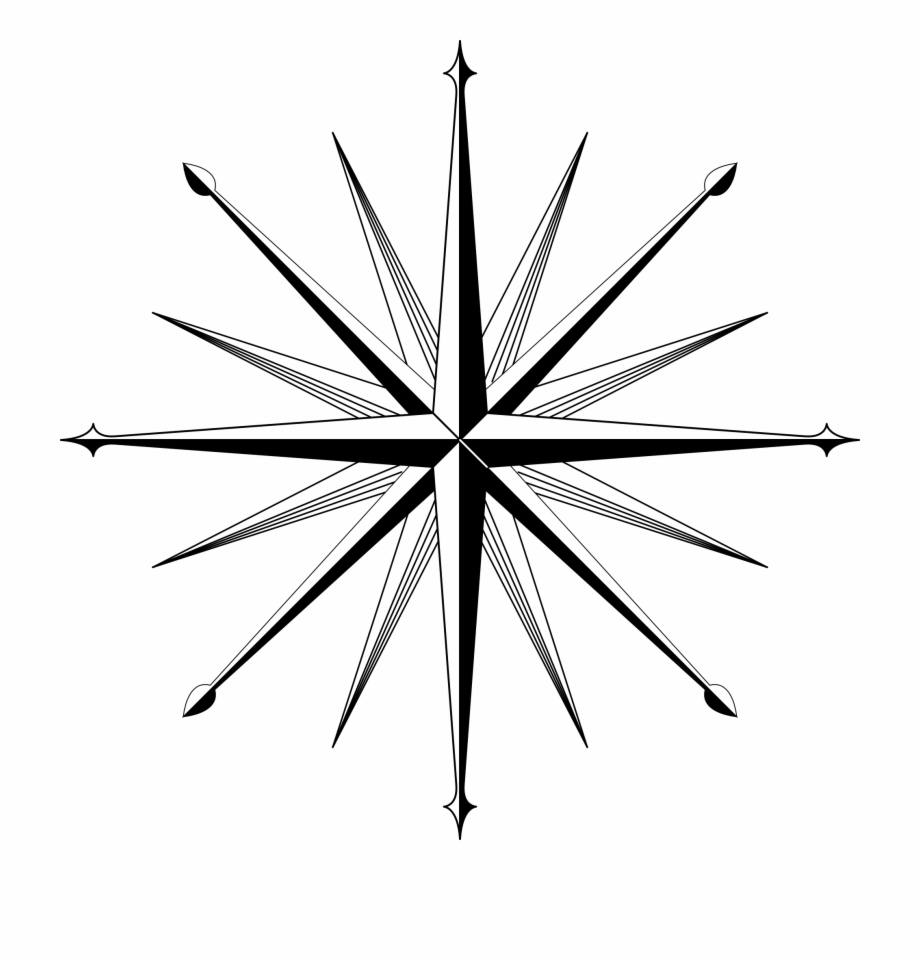 NNE
NW
NE
ENE
W
E
WSW
ESE
SW
SE
SSW
SSE
S
The 16 Point Compass
N
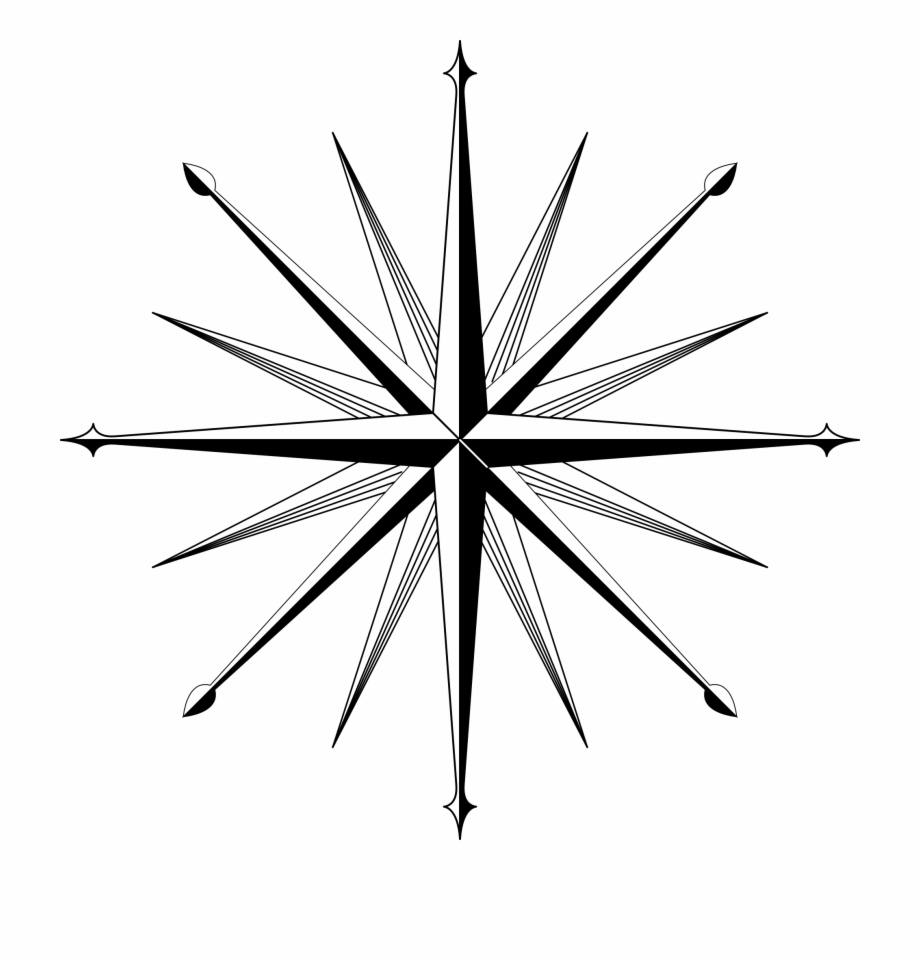 NNE
NW
NE
WNW
ENE
W
E
WSW
ESE
SW
SE
SSW
SSE
S
The 16 Point Compass
N
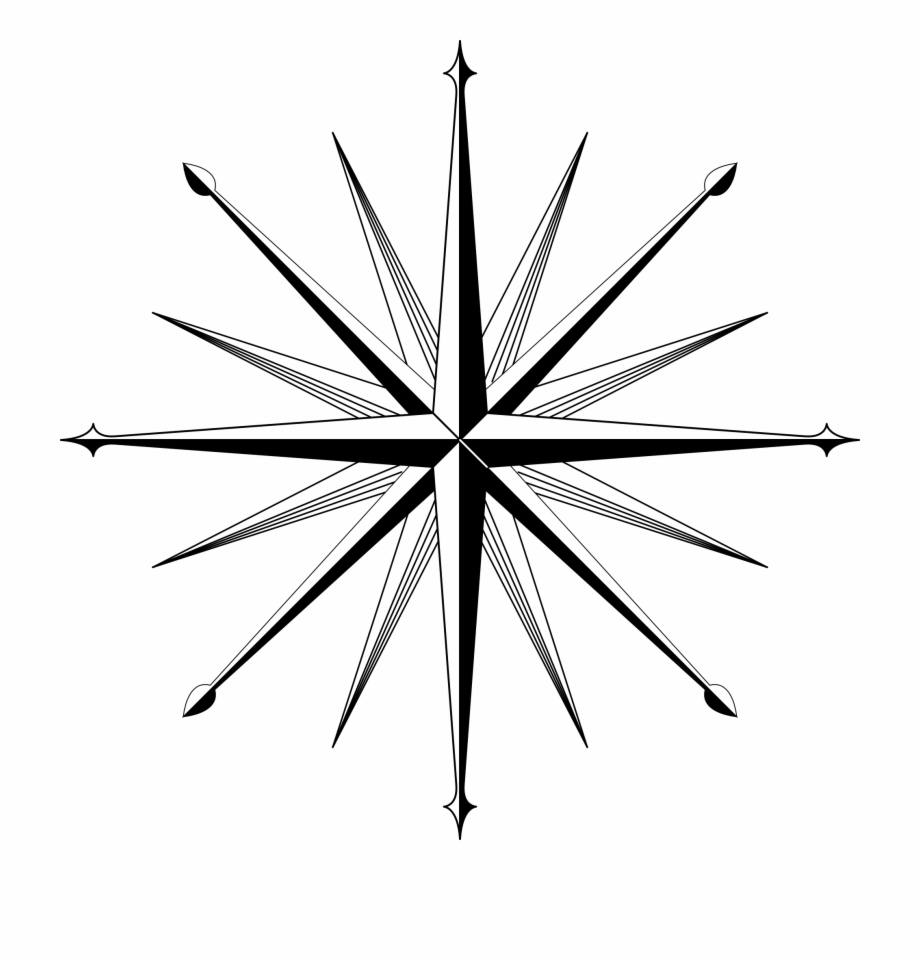 NNE
NNW
NW
NE
WNW
ENE
W
E
WSW
ESE
SW
SE
SSW
SSE
S
Bearings
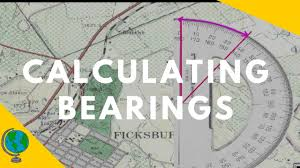 Bearings
Scout Hut
N
My House
Bearings
Scout Hut
N
N
My House
Bearings
Scout Hut
N
N
My House
Bearings
Scout Hut
N
N
My House
Bearings
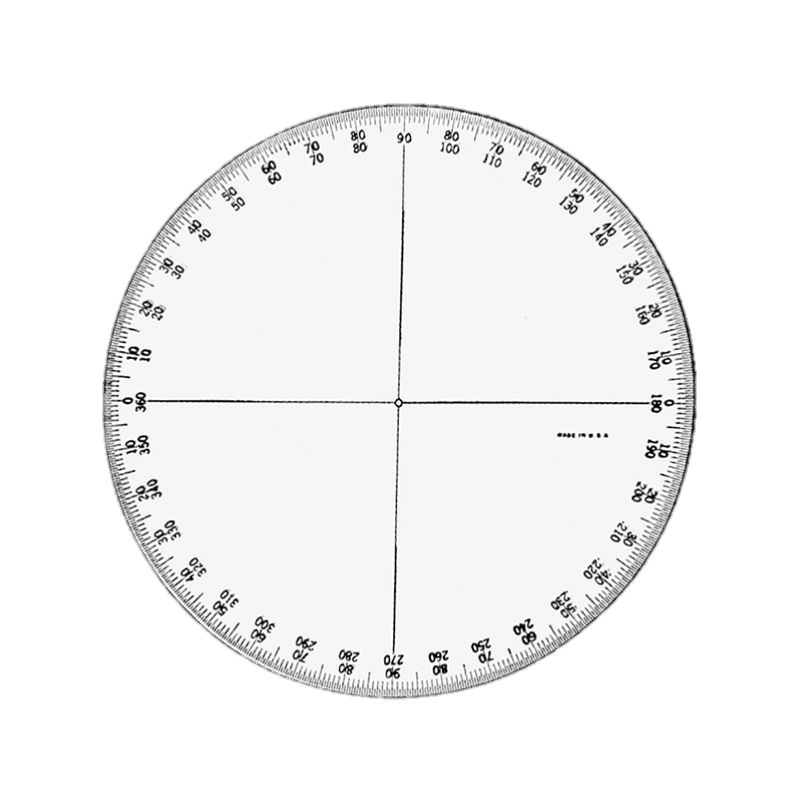 Scout Hut
N
N
My House
Bearings
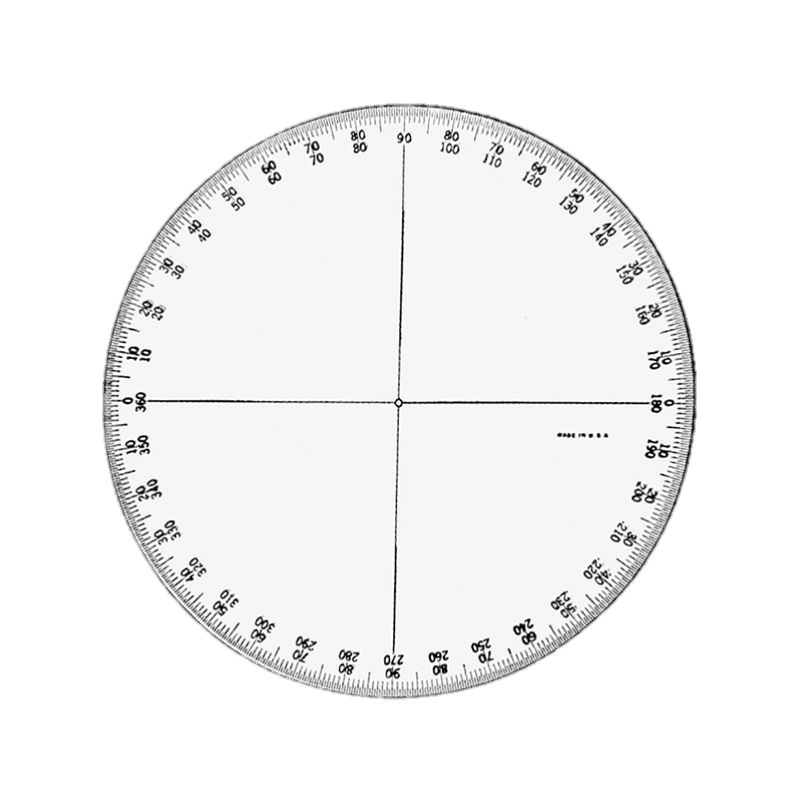 Scout Hut
N
N
Angle = 55º
My House
Bearings
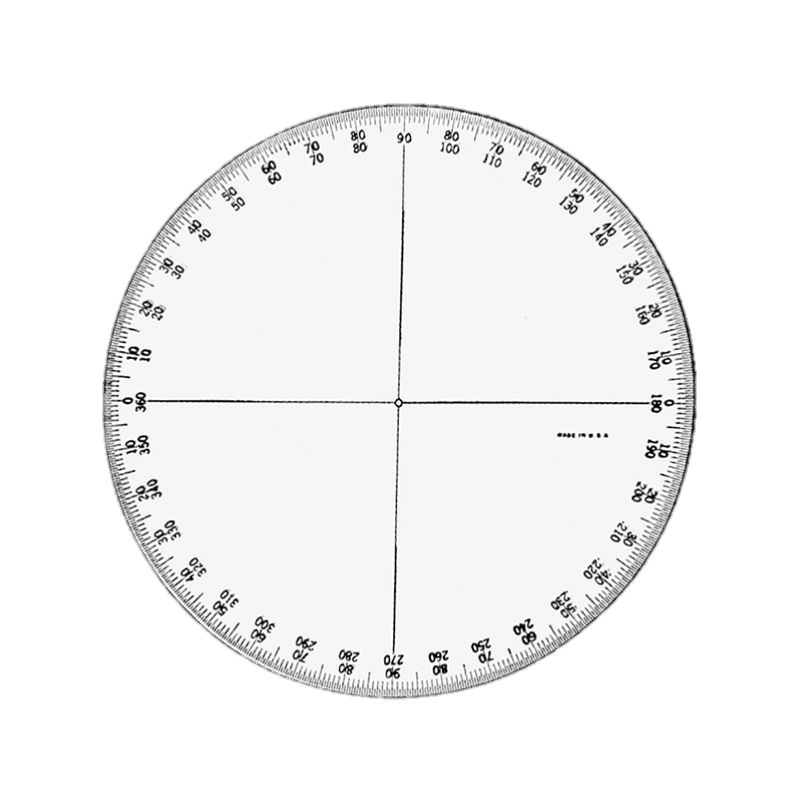 Scout Hut
N
N
Angle = 55º
Bearing = 055º
My House
Grid References
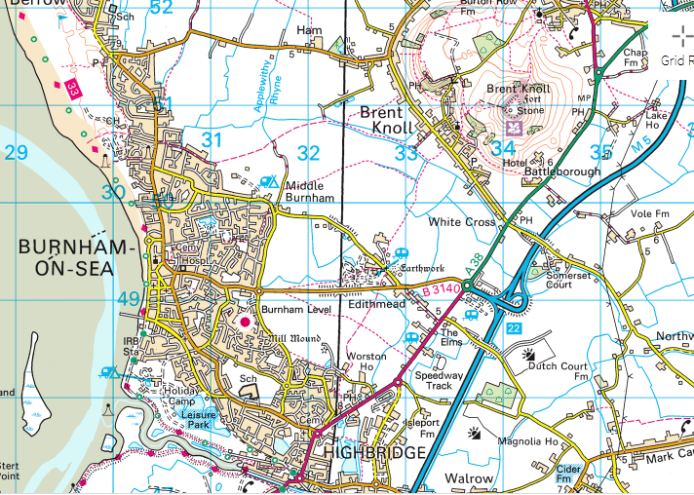 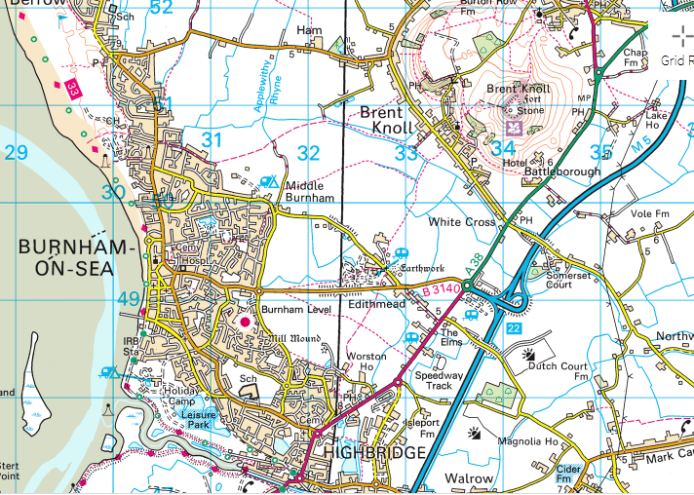 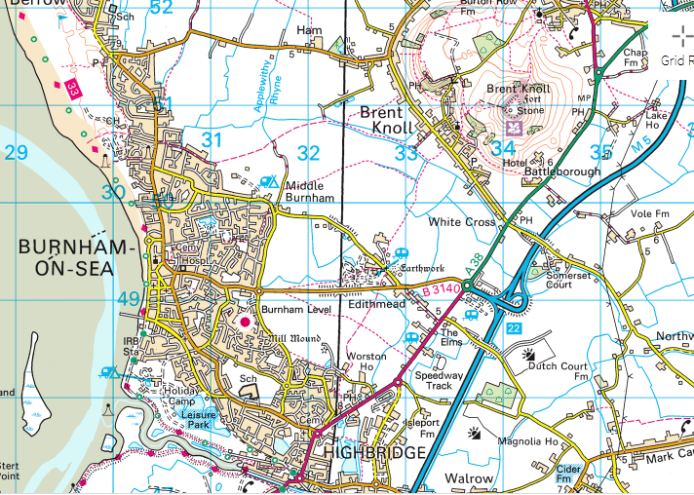 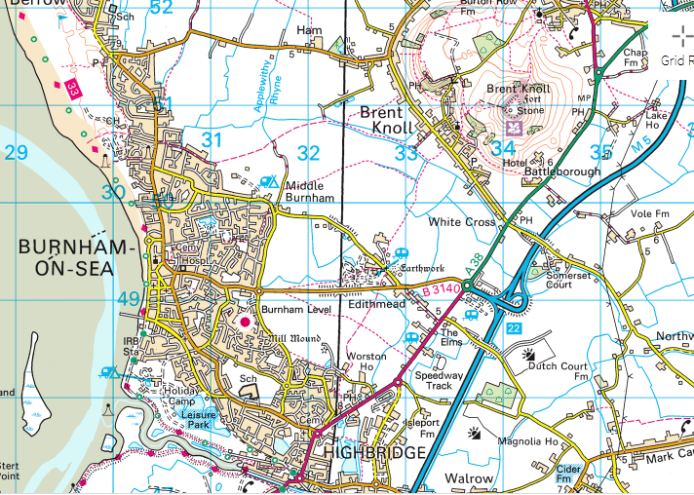 Coordinate = (314,
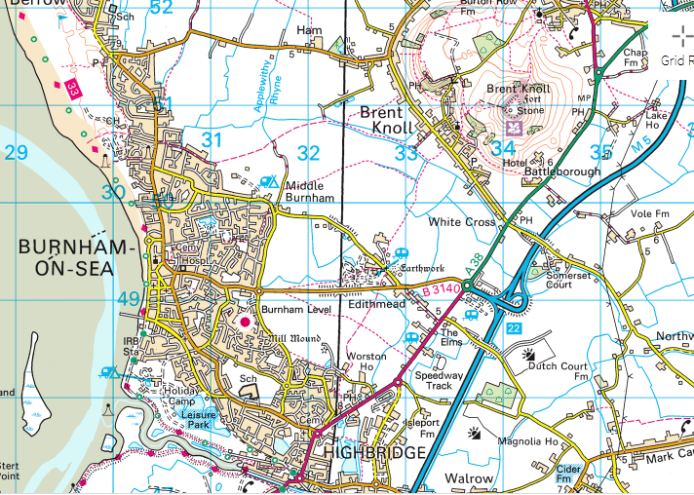 Coordinate = (314,
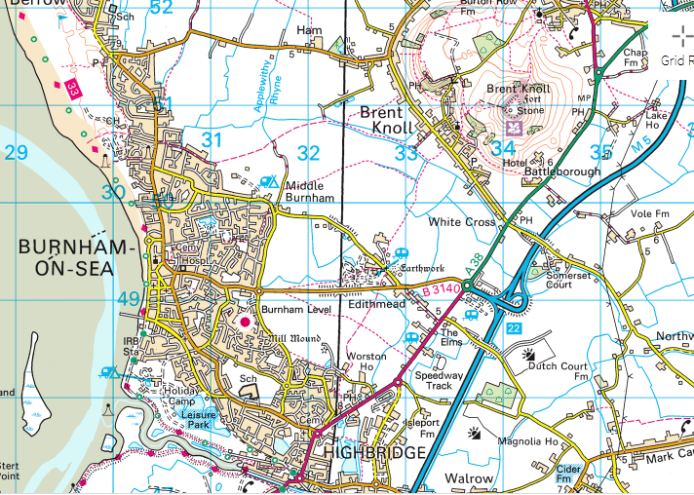 Coordinate = (314, 481)
Scale
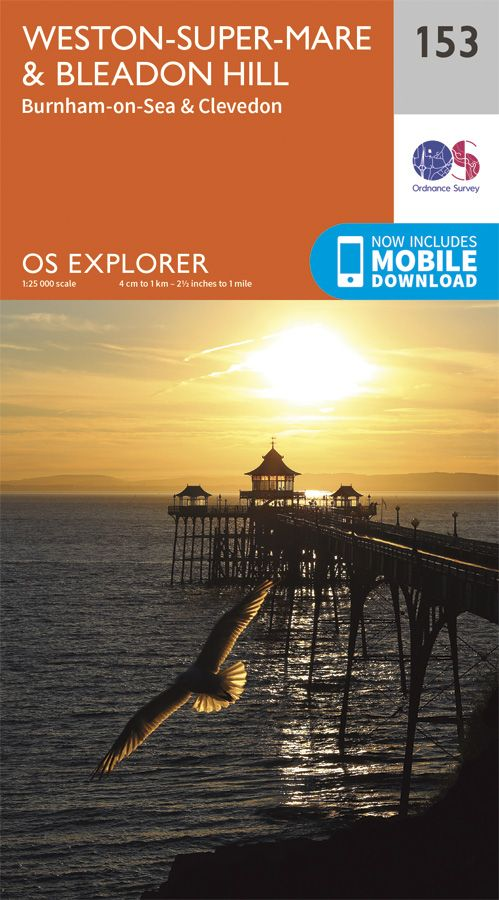 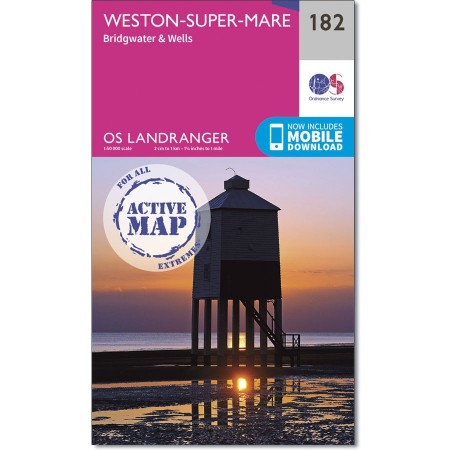 Scale
Different maps have different Scales
Most common are 1:25,000 and 1:50,000 we will mostly use 1:25,000
Scale
Different maps have different Scales
Most common are 1:25,000 and 1:50,000 we will mostly use 1:25,000
1:25,000 means that every 1cm you measure on your map represents 25, 000 cm in real life, 1m = 100cm so 25,000cm = 250m
Scale
Different maps have different Scales
Most common are 1:25,000 and 1:50,000 we will mostly use 1:25,000
1:25,000 means that every 1cm you measure on your map represents 25, 000 cm in real life, 1m = 100cm so 25,000cm = 250m 
1:50,000 means that every 1cm you measure on your map represents 50, 000 cm in real life, 1m = 100cm so 50,000cm = 500m